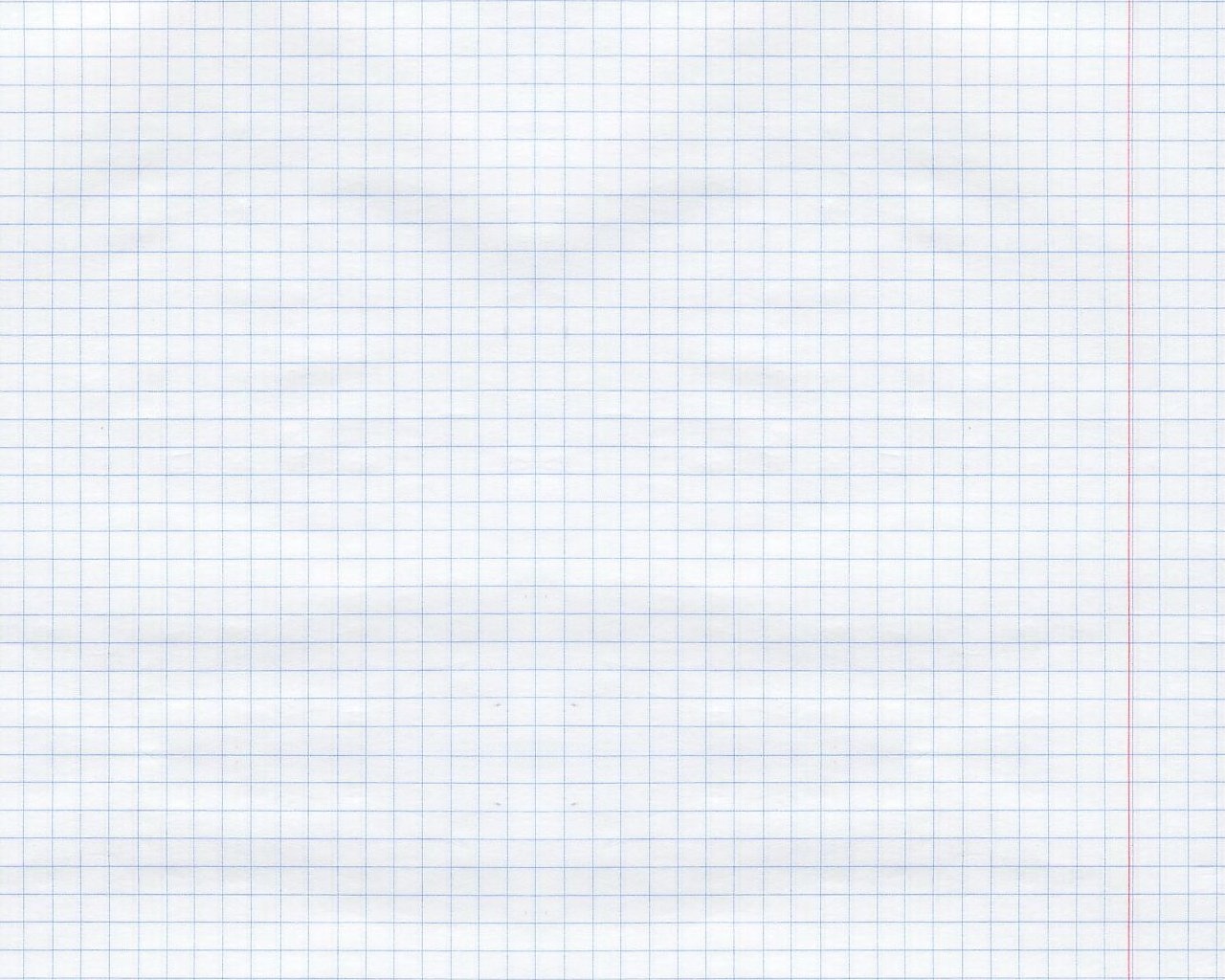 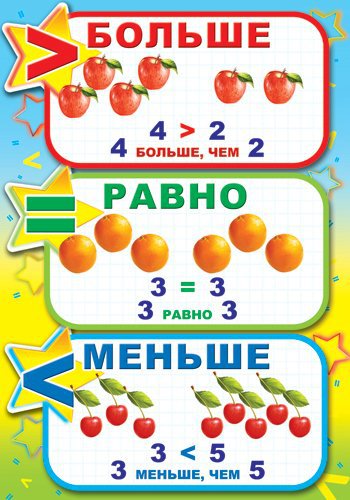 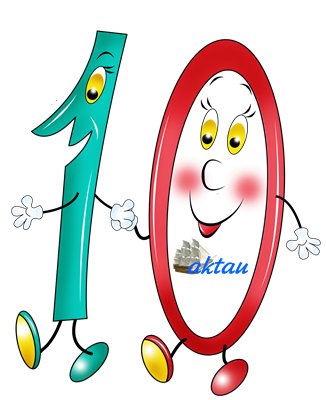 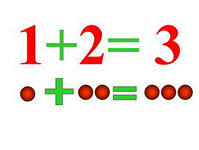 ДЕКАДА МАТЕМАТИКИ(г.Нижневартовск, МБОУ СОШ №40, разработала В.М.Власова)
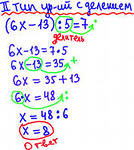 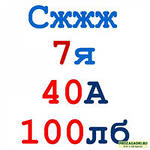 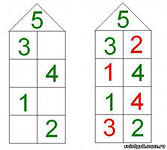 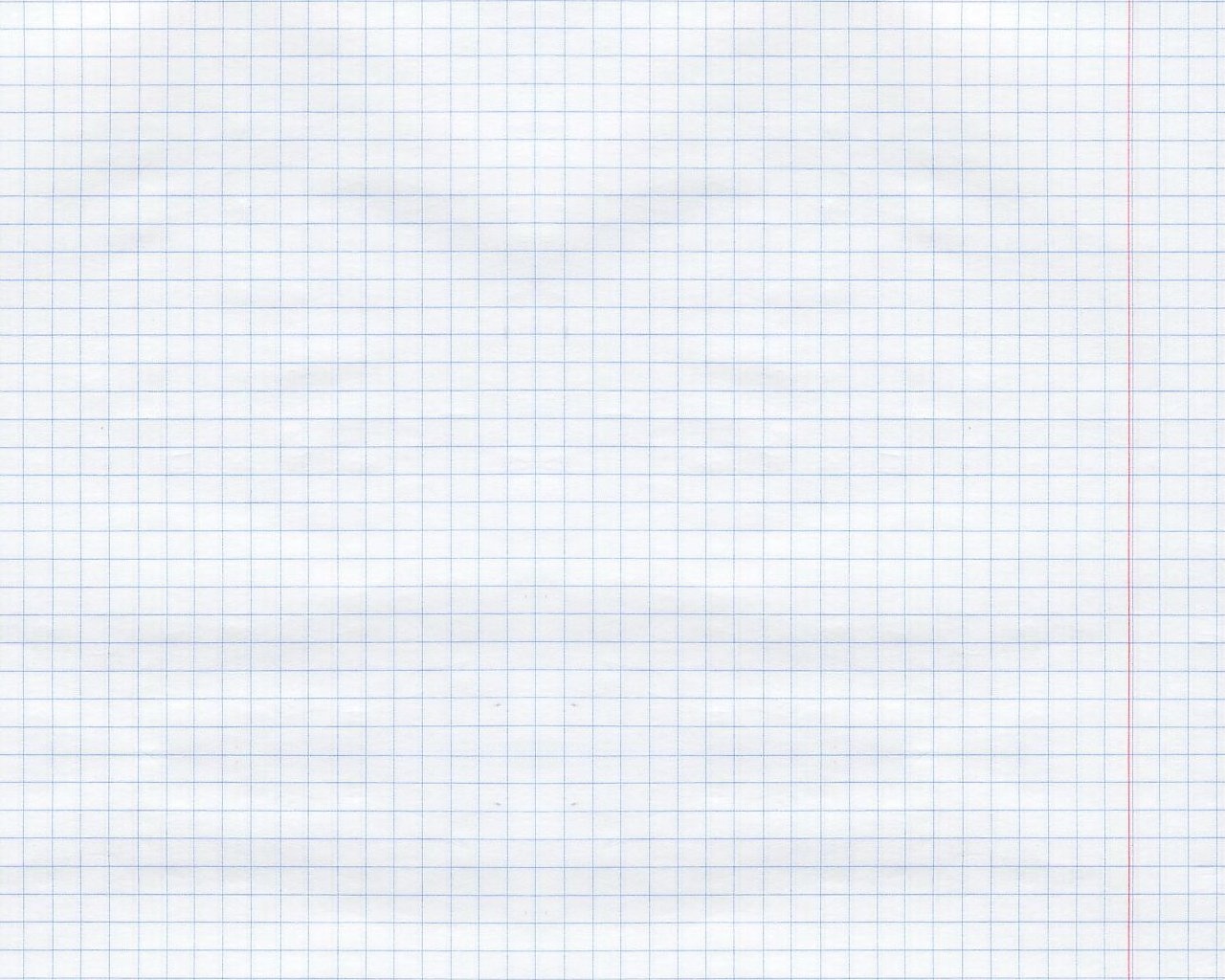 КЛАССНЫЕ ЧАСЫ ИЗ ИСТОРИИ МАТЕМАТИКИ
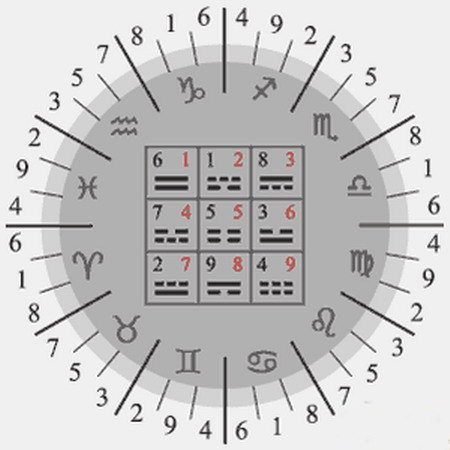 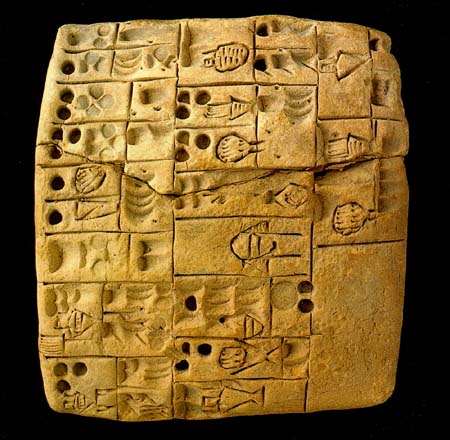 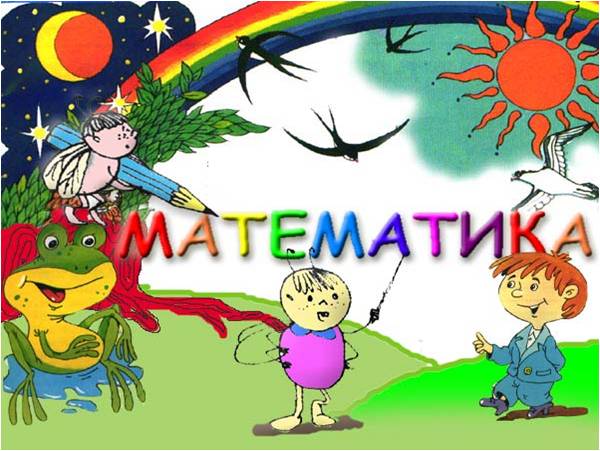 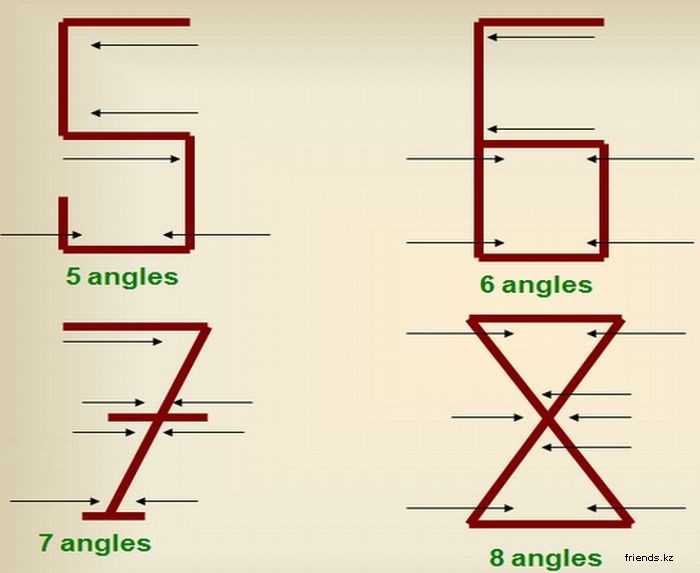 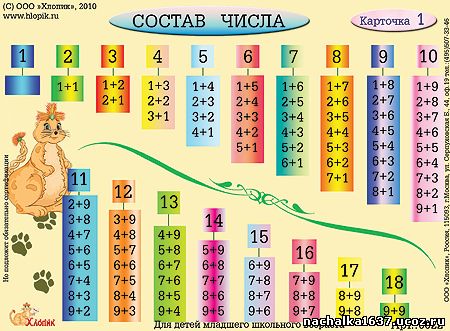 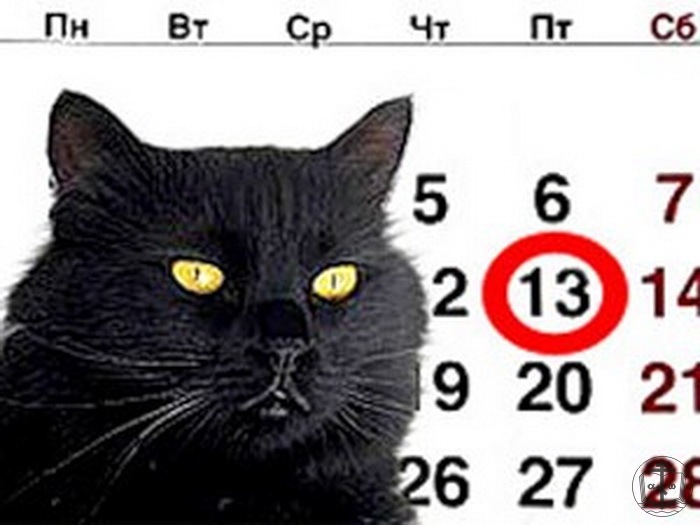 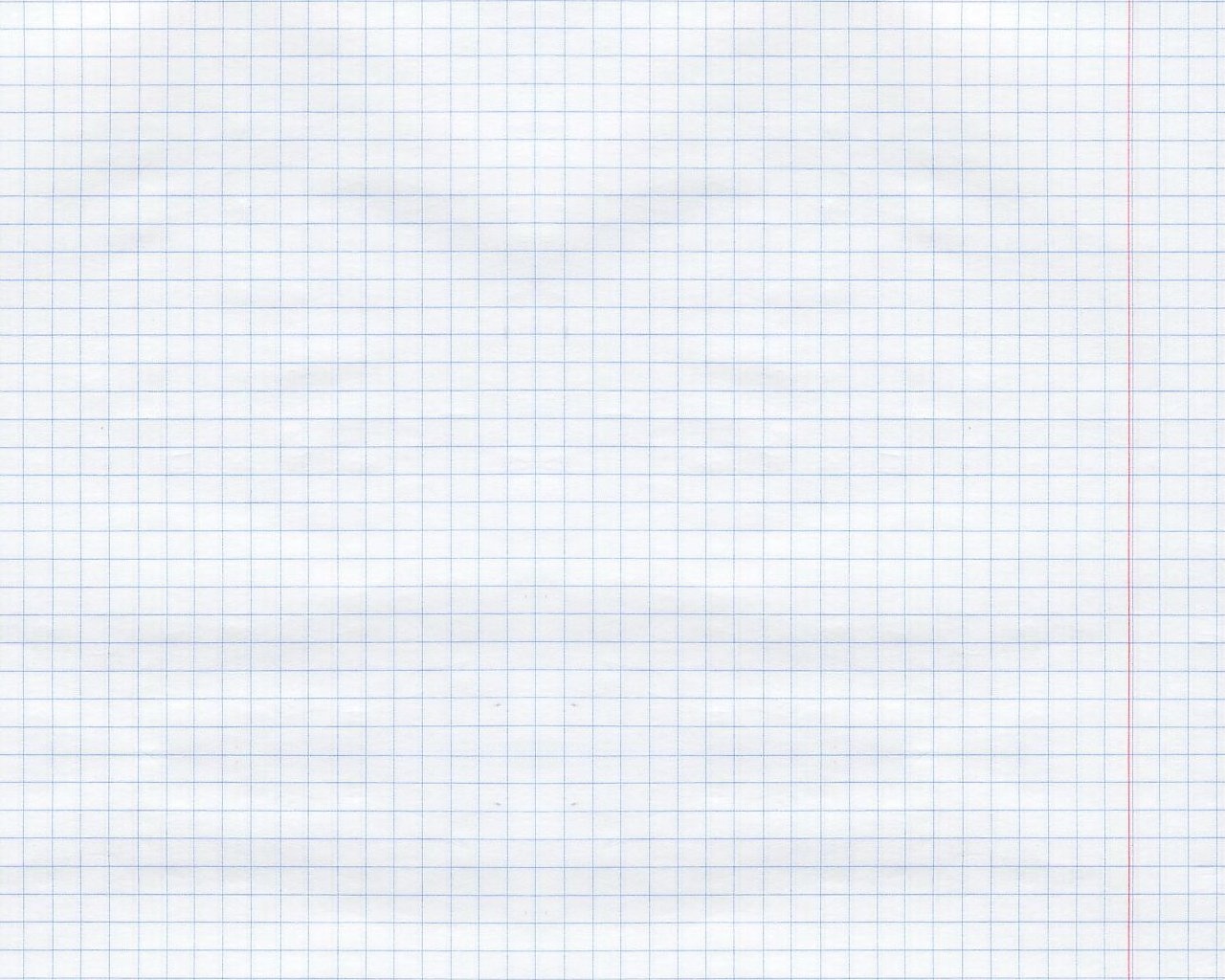 АППЛИКАЦИЯ ИЗ ГЕОМЕТРИЧЕСКИХ ФИГУР
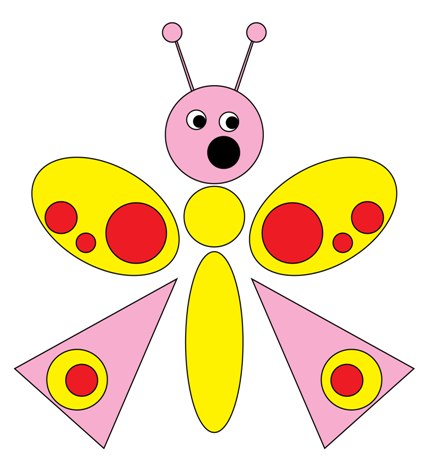 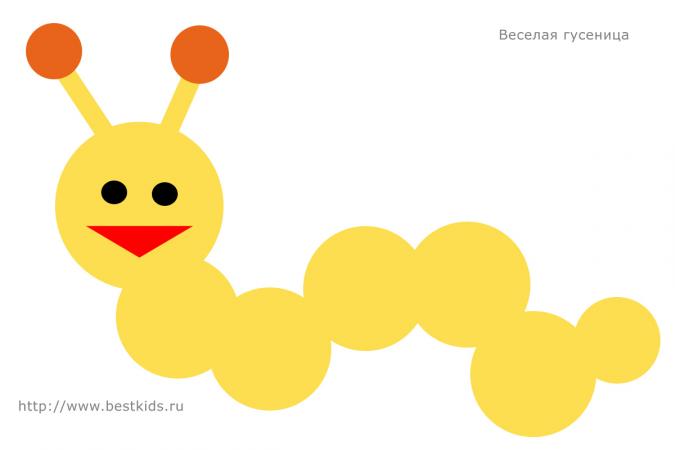 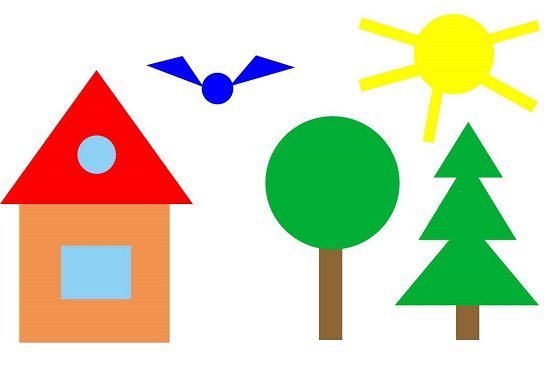 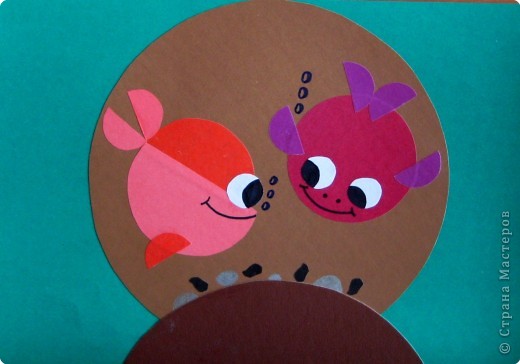 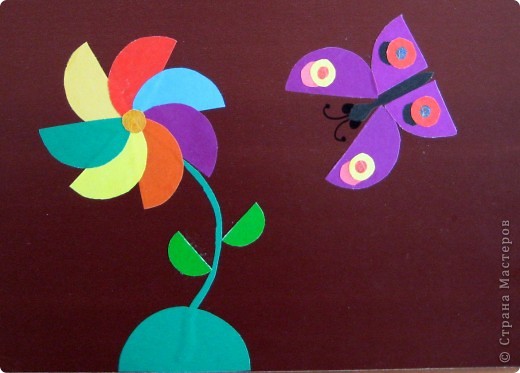 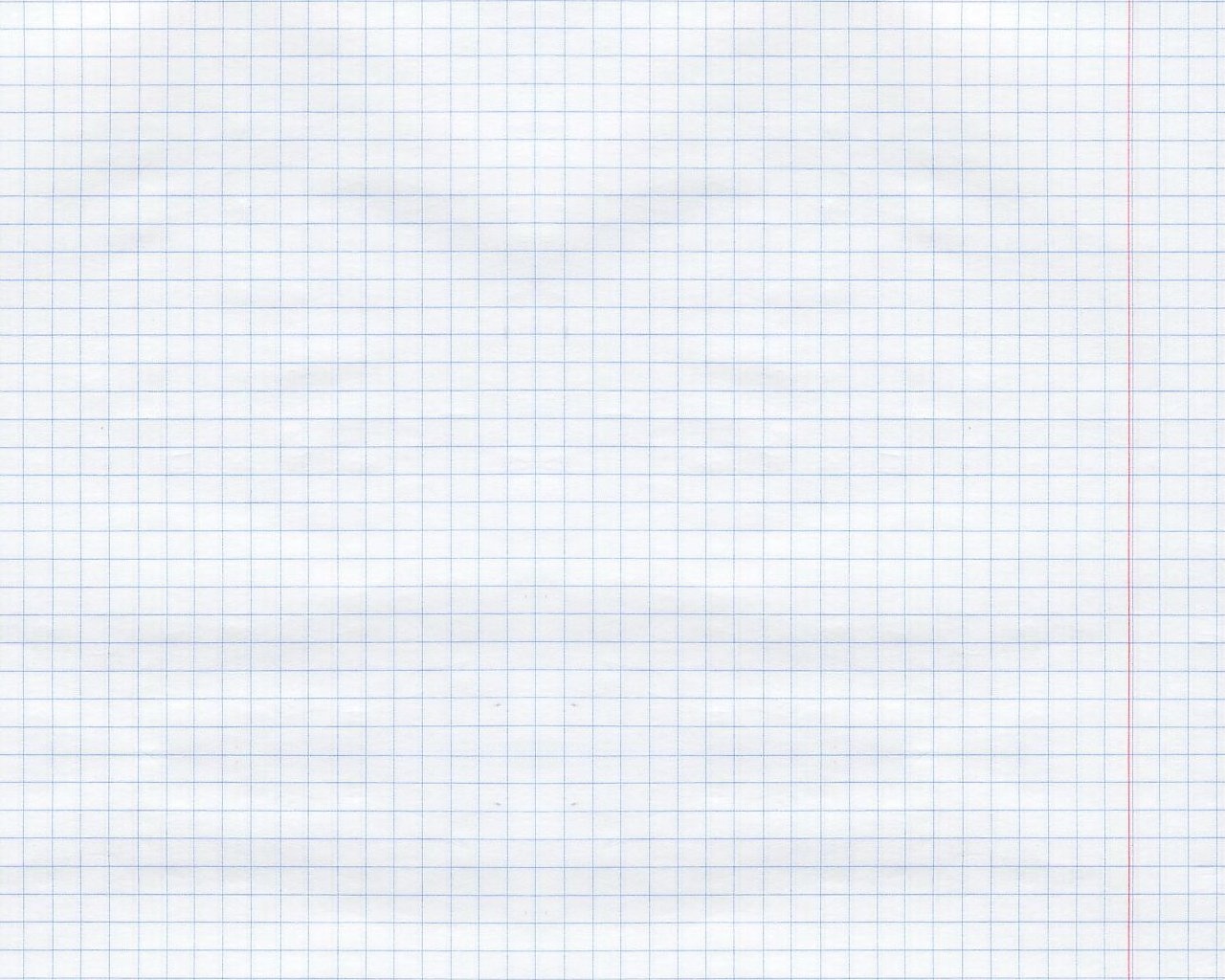 РЕБУСЫ, ГОЛОВОЛОМКИ
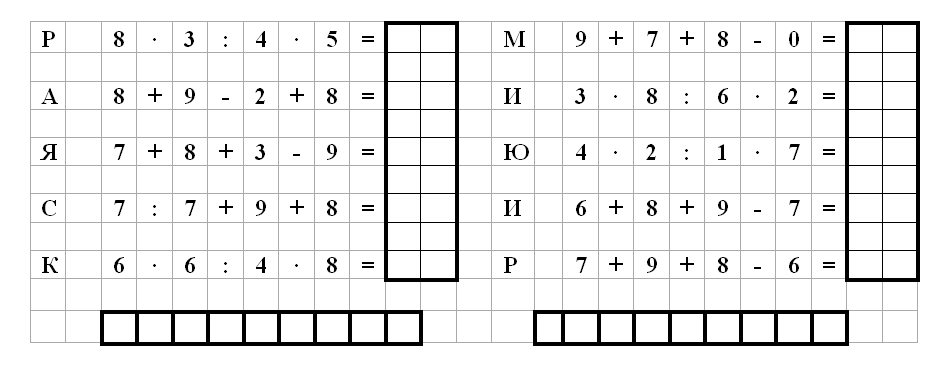 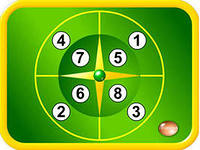 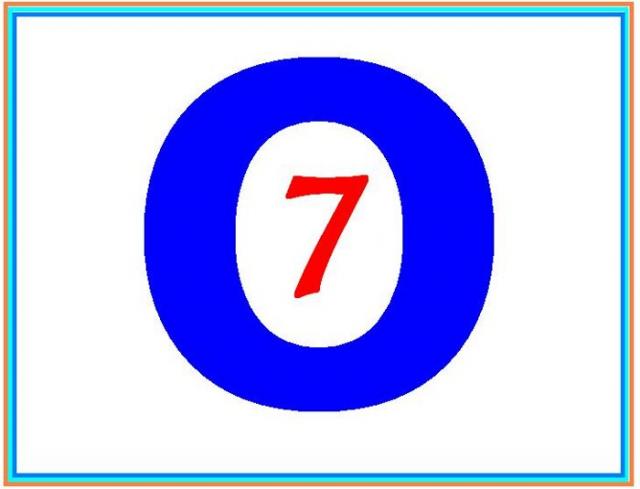 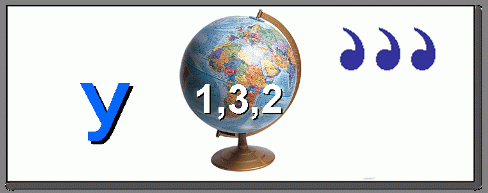 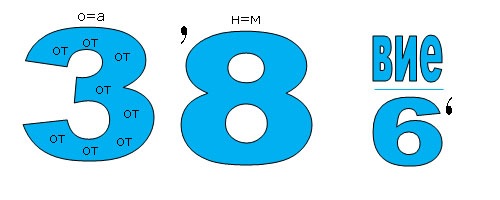 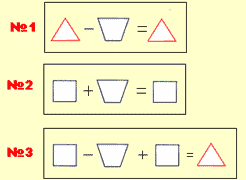 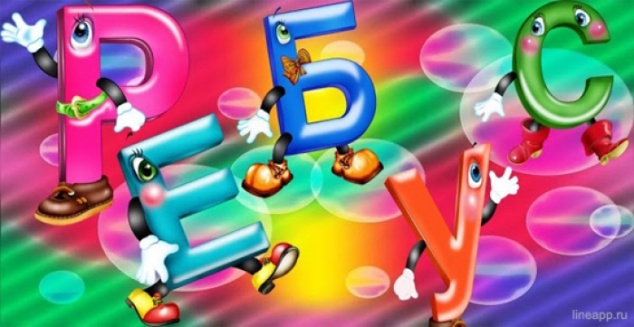 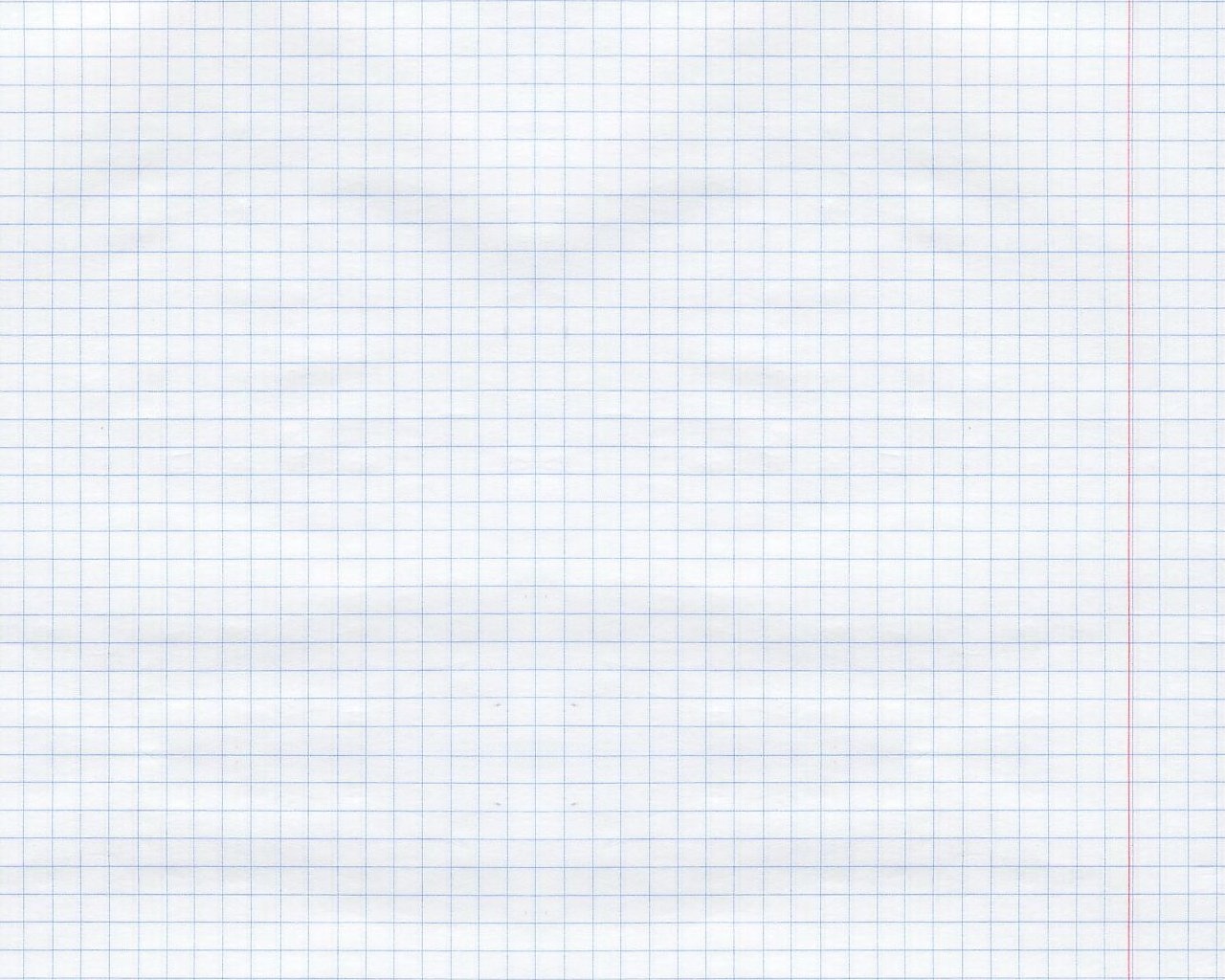 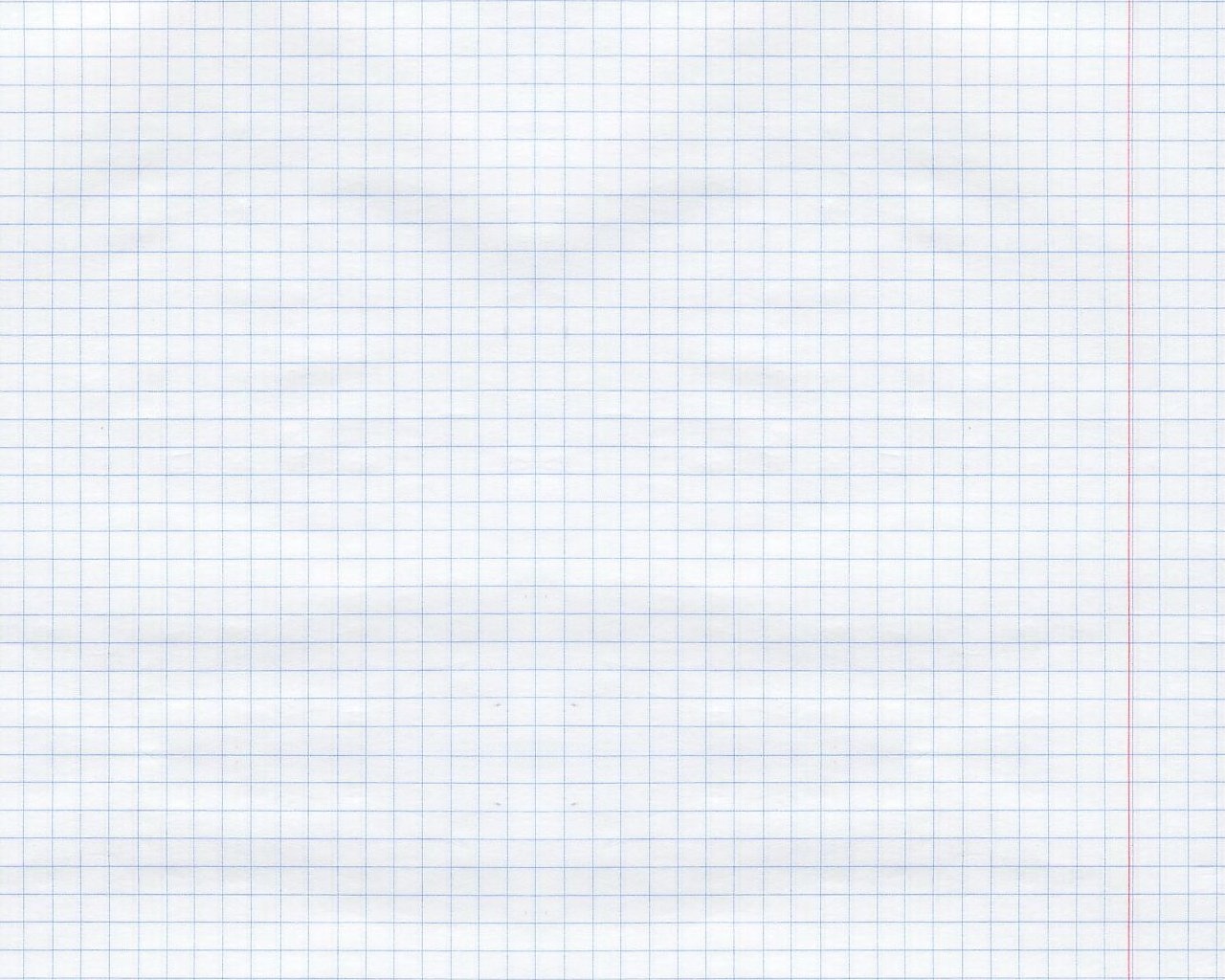 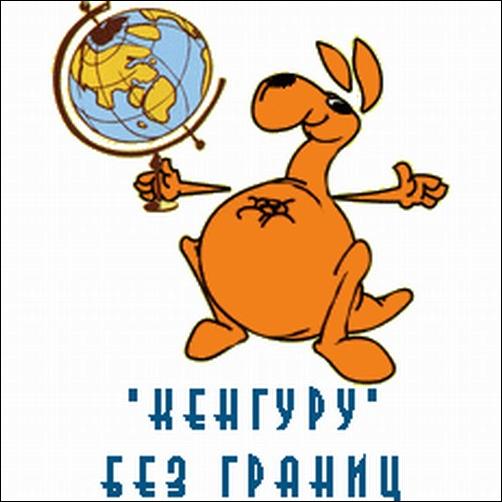 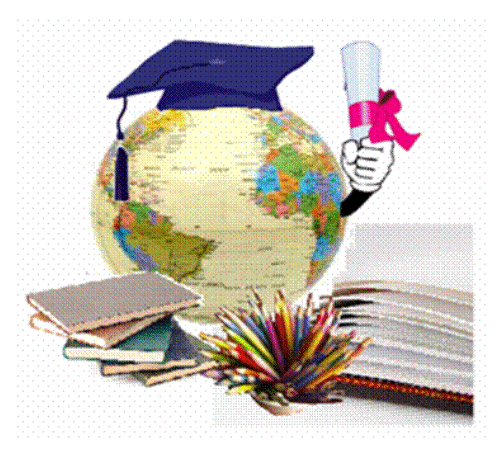 ОЛИМПИАДЫ
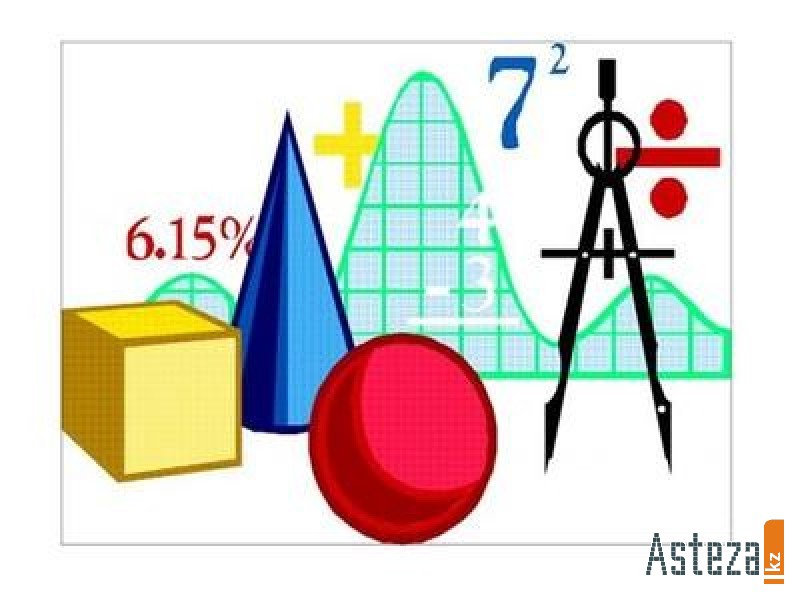 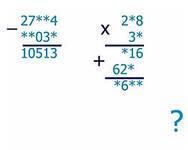 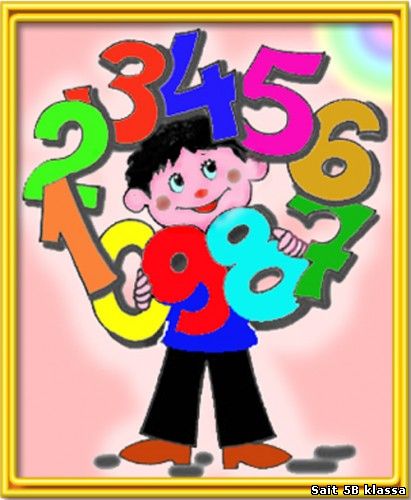 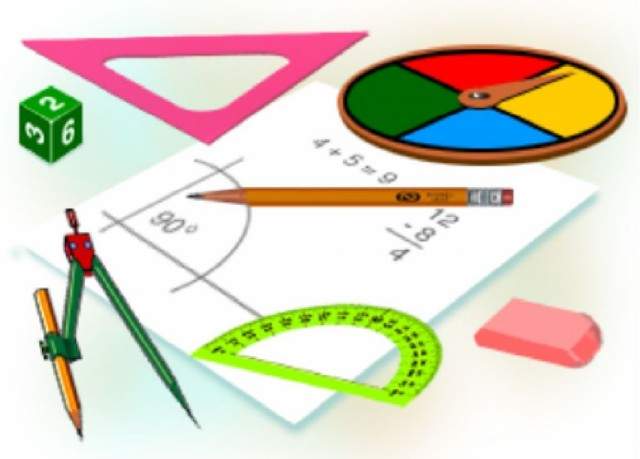 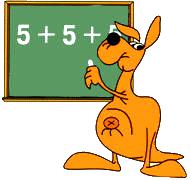 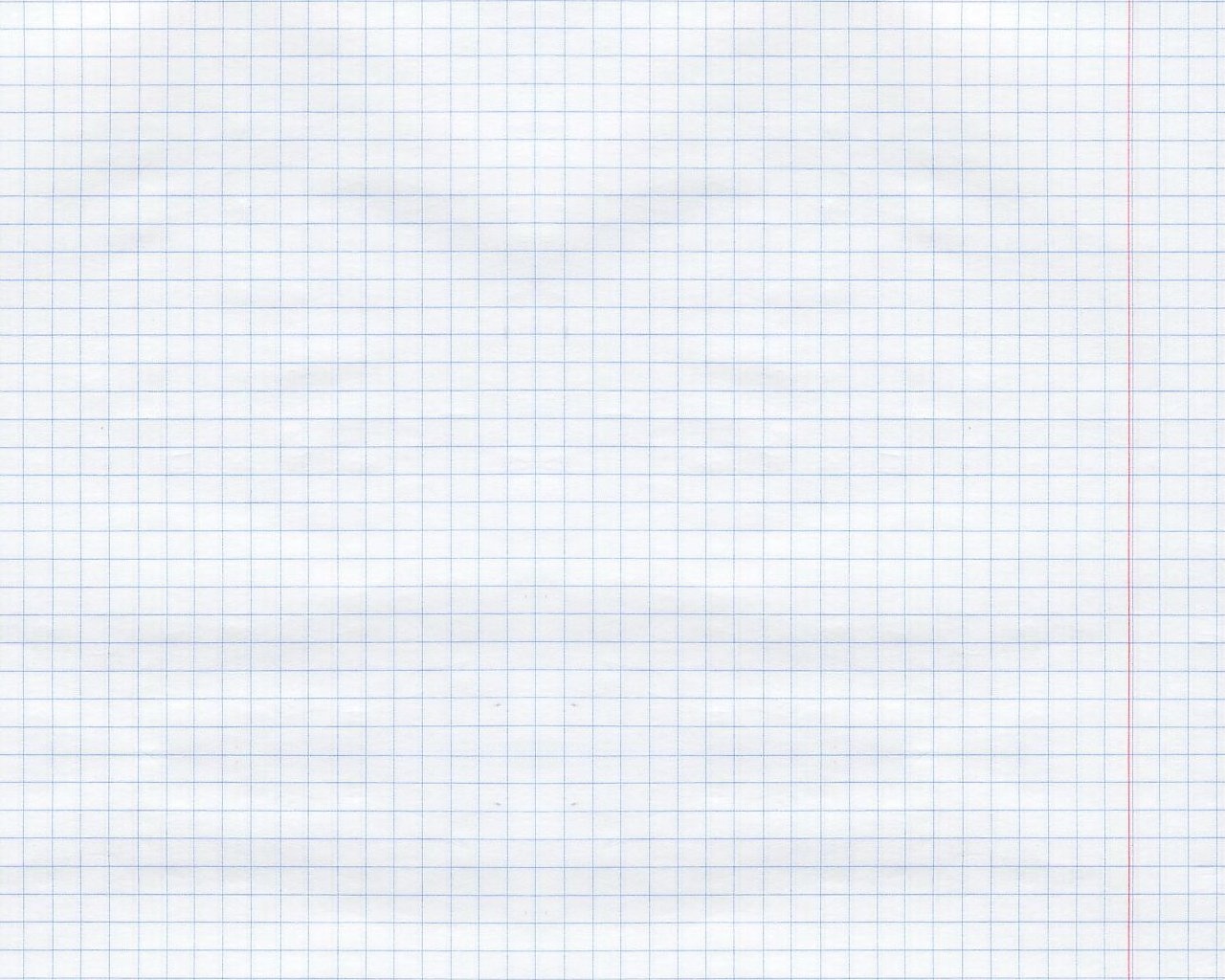 КОНКУРС-СМОТР   ТЕТРАДЕЙ   ПО МАТЕМАТИКЕ
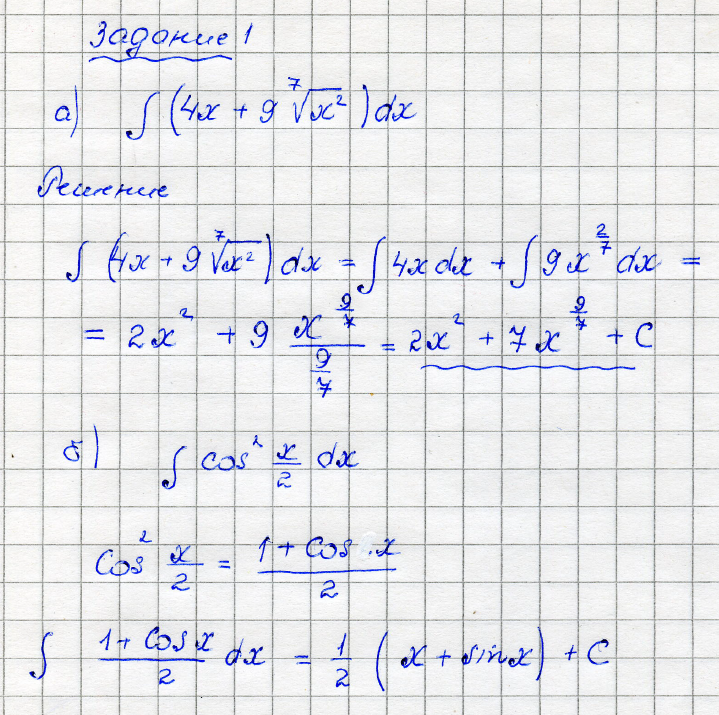 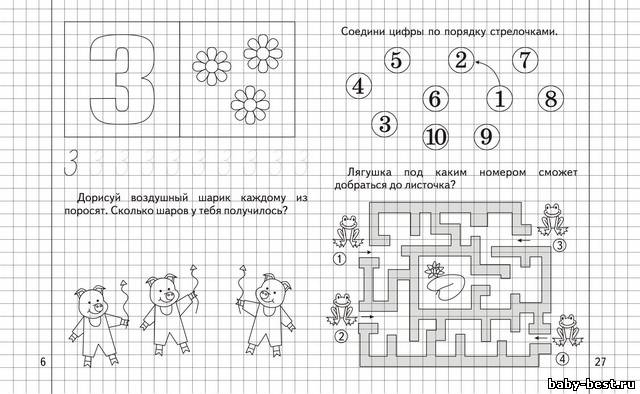 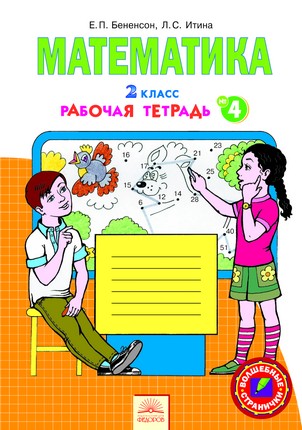 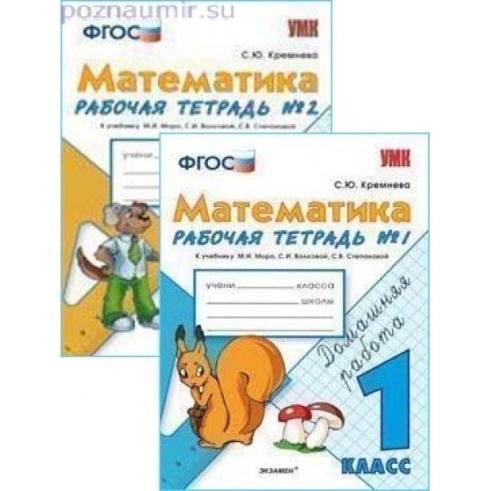 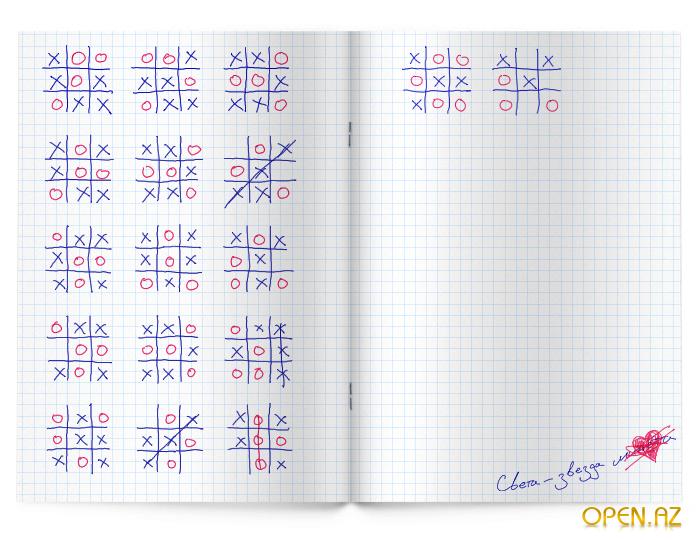 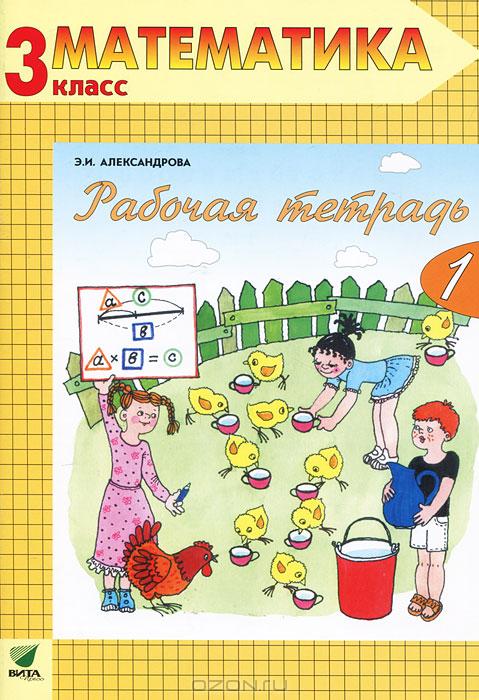 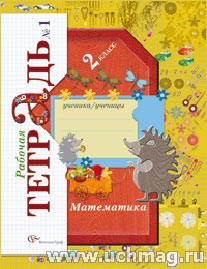